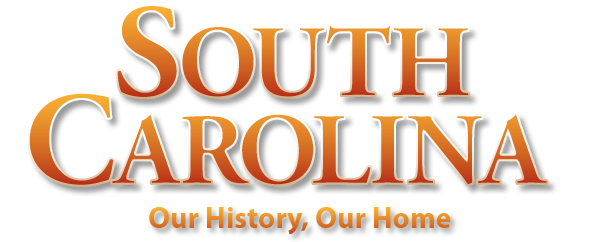 Chapter 5: South Carolina’s First Sixty Years
STUDY PRESENTATION
© 2022 Clairmont Press
Section 1: Preparations for the Settlement of Carolina
Section 2: The Settlement of Charles Town
Section 3: Governing Carolina
Section 4: The Maturing Colony
2
Section 4: The Maturing Colony
Essential Question: How did conflict shift the colony from proprietary to royal government?
3
Section 4: The Maturing Colony
What terms do I need to know? 
Carolina Gold
Church Act of 1706
Board of Indian Commissioners
4
Introduction
By the end of 17th Century, South Carolina had become a stable colony providing wealth for free settlers (but not for indentured servants, slaves, or Proprietors in England).
The population included migrants (from several European nations) and slaves (from diverse ethnic groups in Africa).
5
The Developing Economy
The staple crop, rice, dominated South Carolina’s agriculture in the 18th Century and shared dominance with cotton in the 19th Century.
Carolina Gold made the colony and state one of the wealthiest in the country. 
Without slaves (their knowledge and heavy labor with rice cultivation) South Carolina would have been a less prosperous place.
Older sources of income (the trade of skins, furs, slaves, and production of naval stores) remained profitable for many Carolinians.
6
Religious Controversies
Most Europeans weren’t very tolerant of religious beliefs that differed from their own.
Most believed that within one nation there could be only one religion.
Proprietors as businessmen continued to attract dissenters to their colony, because they wanted to make money.
7
The First Church Buildings
For the first decade following its creation, Charles Town had no church buildings and no regular ministers.
1680 – A building lot was set aside for an Anglican church at Oyster Point in Charles Town.
Later, a whitewashed place of worship called the White Meeting House was built by dissenter groups.
Congenial relations existed (for several generations) among religious groups, but there was considerable prejudice against the Huguenots.
8
An Established Church
After 1700 – James Moore, a hard-line Anglican, became governor and was succeeded by Nathaniel Johnson, another staunch Anglican.
Even though dissenters outnumbered Anglicans and held more power, Governor Johnson deceptively called a special session in 1704 with Anglican representatives. 
That year two important actions taken by the Assembly greatly affected the dissenters:
A person must be Anglican to serve in the assembly. 
The Anglican Church was declared the official established church of South Carolina.
9
The Church Act of 1706
A strategic action essential to the future of South Carolina religion and politics was the Church Act of 1706:
Dissenters were allowed to vote, hold government office, and freely practice their religion. 
The Anglican Church was to be the colony’s church. 
Church activities were government controlled.
The colony was divided into parishes, which were assigned various duties. 
Religious controversies tapered off.
10
Indian Wars
Native Americans were cheated and abused by white traders, causing problems.
1707 – To treat Indians fairly and restore trade, a Board of Indian Commissioners was created.
1711 – 1717 -  Fighting and destruction occurred between various Indian tribes and included conflict with whites. A treaty with the Creek Indians formally ended the war.
Disasters of Yemassee War: Creek & Cherokee hostility toward one another, food shortages, property destruction, many deaths, Charles Town in debt, and damage to skin and fur trade.
11
Pirate Troubles
South Carolina maintained a love/hate relationship with pirates. This stemmed partly from the blurring of lines between pirate and privateer.
As pirates grew bolder and more threatening, they became an even greater problem.
Pirates made demands and took people prisoner. In retaliation, ships were sent to rescue the prisoners and pirates were hung.
Through these actions, the colony gained the confidence it needed to challenge the authority of the Proprietors.
12
The Revolution against the Proprietors, 1719
There was discontent and lack of support of the Proprietors among South Carolinians:
Proprietors did not act in the best interest of the colonists. 
Proprietors offered little help during the Yemassee War and pirate attacks. 
1719 – Proprietors vetoed 20 South Carolina laws. 
Most Carolinians wanted the direct rule of the king rather than the Proprietors. A bloodless revolution ensued, and the revolutionaries were successful.
13
The Decade of the 1720s
Changes were made in South Carolina’s government to make it more like the royal governments of other colonies.
1720s – Difficult times experienced by the colony:
The economy faltered, it was a bad year for rice, subsidies for naval stores were halted, and planters feared bankruptcy. 
Rice planters organized themselves to prevent taxes.
1729 – The king took over direct governance of South Carolina, which remained a royal colony throughout the rest of the colonial era.
14
Image Credits
Slide 1: Ted Kerwin Wikimedia Commons; Slide 2: Public Domain Wikimedia Commons; Slide 8: Public Domain Wikimedia Commons; Slide 45: Andy Montgomery Wikimedia Commons
Return to Main Menu
15